Penalties for Driving Without a License in New Jersey
In New Jersey, driving without a valid license is a criminal offense and may lead to serious consequences.
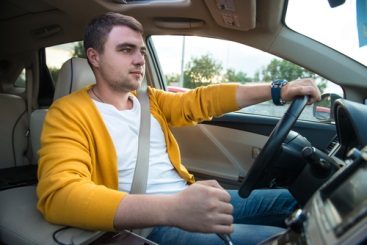 Driving without a license may refer to one of the following:
You have a driver’s license but it was not in your possession.
You never applied for a license. 
Your license has been cancelled, revoked or suspended by the authorities.
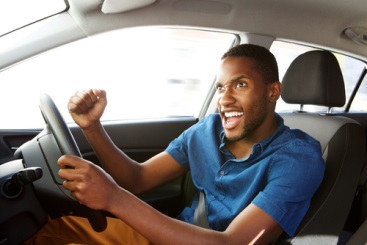 Penalties for Driving Without a License in NJ
Driving with no prior license may lead to a fine of up to $500 and imprisonment for up to 60 days. The person will be ineligible for a license for 180 days.
Driving without a license with proof of a prior license may lead to a fine of up to $500 and imprisonment for up to 60 days.
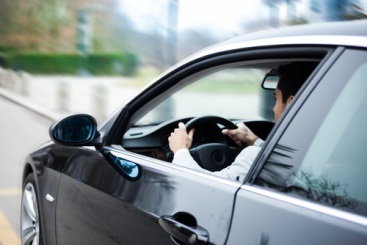 Violating a restriction on a conditional license may lead to a fine of up to $100 and imprisonment for up to 30 days.
Lending your driver’s license may lead to a fine of up to $500.
Allowing an unlicensed driver to drive your vehicle may lead to a fine of up to $500.
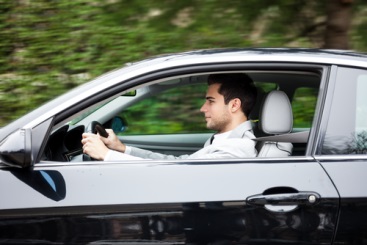 If you have been charged with driving without a license in New Jersey, let our experienced criminal defense attorneys help you. 
We have the knowledge, skills and experience to get the best possible outcome in your case.
Contact Us:
The Law Offices of Joel Silberman, LLC
Phone: 201-273-7070 or 800-889-3129
Email: joel@joelsilbermanlaw.com
www.joelsilbermanlaw.com
49 Summit Avenue 
Jersey City, NJ 07306